Муниципальное дошкольное образовательное автономное учреждение «Детский сад № 46 общеразвивающего вида с приоритетным осуществлением художественно – эстетического развития воспитанников «Фантазеры» г. Орска»
Лэпбук «Пожарная безопасность»
                                          для детей 2-3 лет






           Подготовил воспитатель: Ефремова Татьяна Владимировна
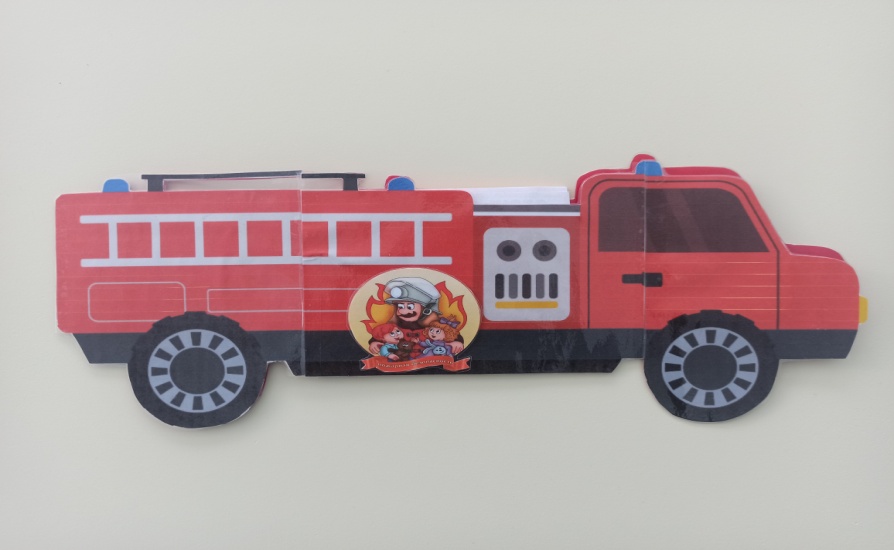 Лэпбук выполнен в виде яркой пожарной машины, что очень понравилось и привлекло деток. Внутри на разворотах расположены увлекательные задания и познавательный материал. Задачи:1. Дать представление о профессии пожарного, воспитывать уважительное к ней отношение.2. Формировать знания о причинах пожара.3. Расширить представления детей о значении огня в жизни человека, его потенциальной опасности.4. Знакомить со средствами пожаротушения.5. Учить правилам поведения при пожаре.
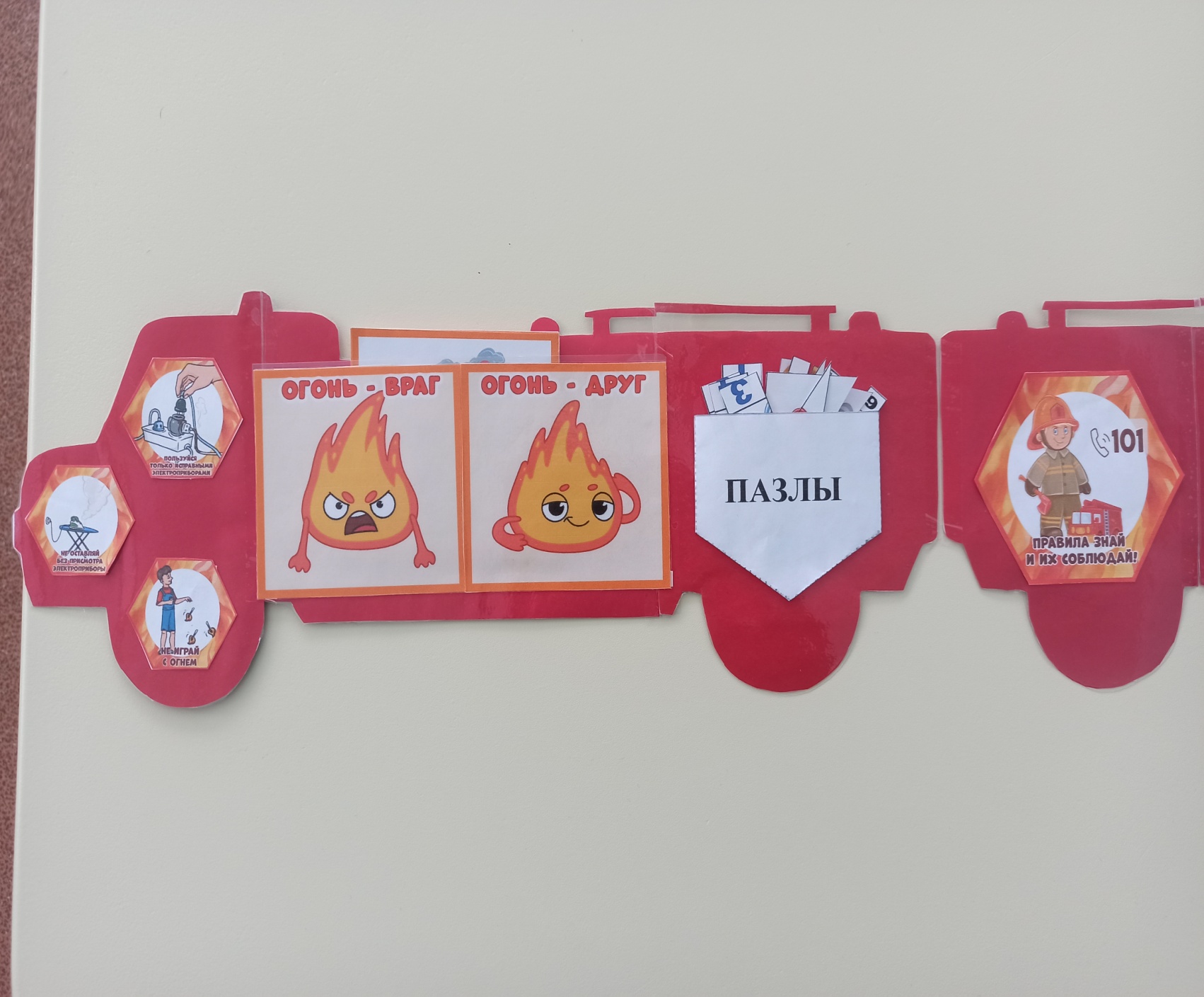 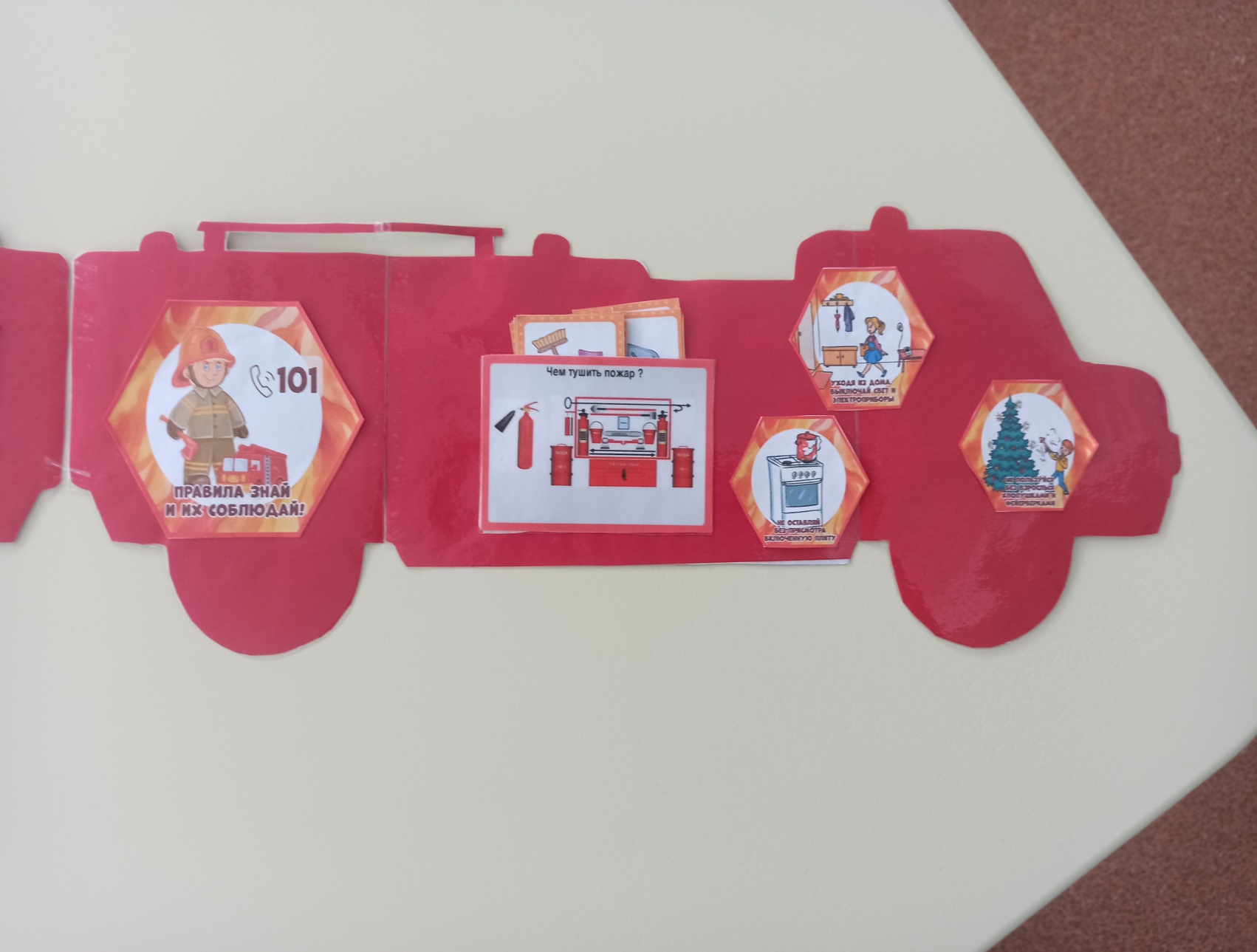 Спасибо за внимание!